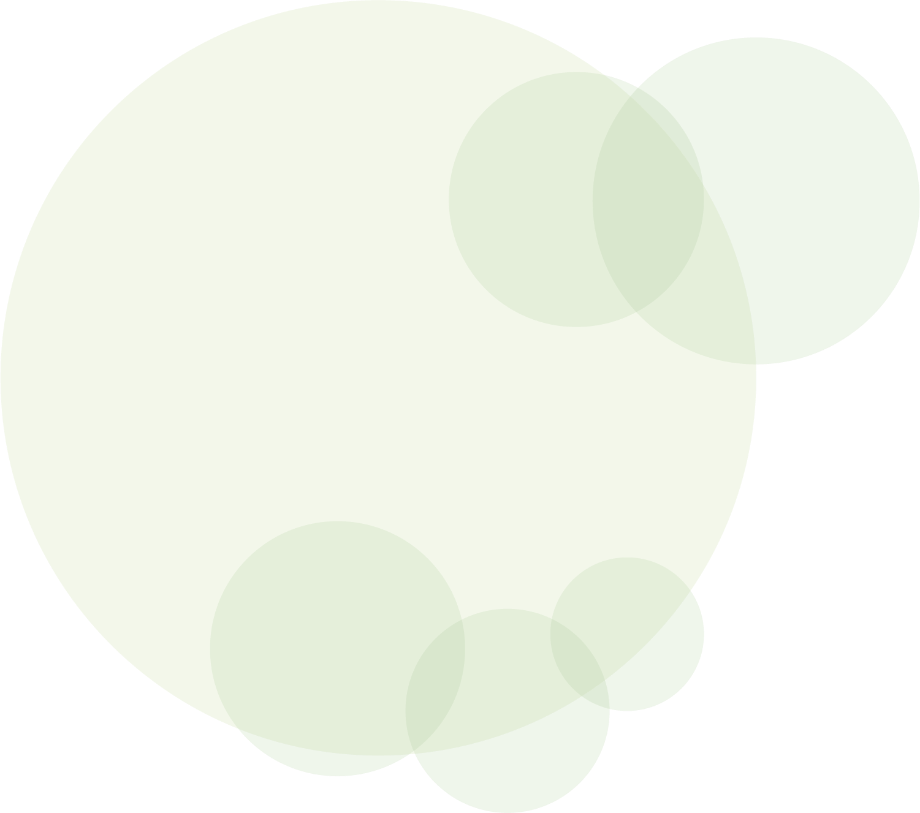 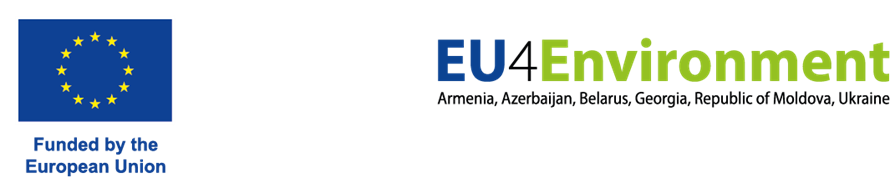 Highlights of Achievements – Regional activities
Sub-regional workshop on the practical application of SEA and transboundary EIA: over 40 participants from the EaP countries exchanged experience and got targeted training 
Video on transboundary EIA/Espoo Convention
Regional workshop on the implementation of eco-industrial parks: 140 participants
More than 50 experts from the EaP countries trained on Environmental Management Systems
Sustainable Public Procurement (infographics) with sub-titles in 5 national languages 
Two regional workshops on Best Available Techniques (BAT) in the EaP countries (October 2019 and November 2020) back-to-back with the EU-funded OECD Working Group on BAT
Regional meeting on greening SMEs (June 2021): 80 participants
Regional meeting on risk-based approaches to environmental compliance assurance (November 2020) and an online capacity-building seminar on information systems used by permitting and inspection authorities (July 2021): 50 participants each
Report on fossil fuel subsidies and 2010-19 data available in the OECD FFSs database
Two online webinars on managing public environmental expenditures: experience from the EU countries (March and June 2021): 50 participants each
Launch of work on green bonds
EU4Environment Programme Brochure: Progress at mid-term
Two Regional Assembly meetings (June 2019 and September 2020)
In-depth green economy course: 50 civil servants across EaP region trained 
Regional Study and 2 webinars on Extended Producer Responsibility: 150 participants 
EU4Environment side event at EU Green Week “Towards zero pollution in the EaP countries” (27 May 2021) – 7000 people reached
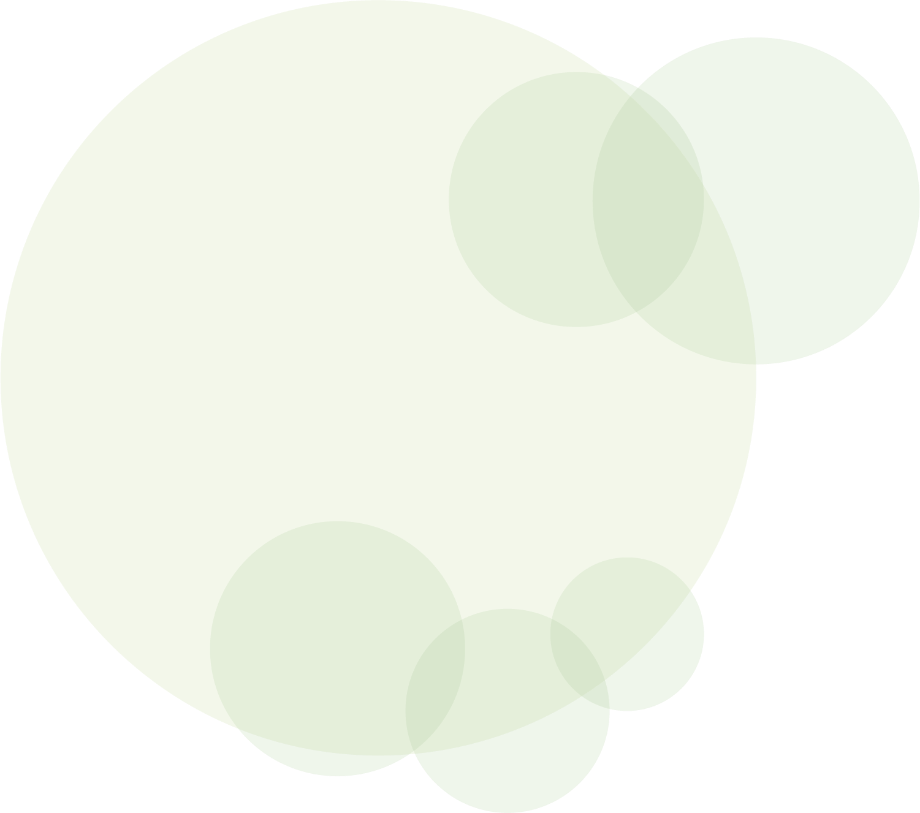 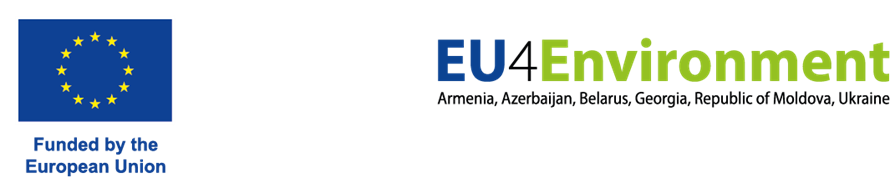 Feedback from the EaP countries
What is your assessment of progress in the implementation of the EU4Environment in the region and of selected achievements?
What should be the priority areas of activities for the remaining period of the Programme?